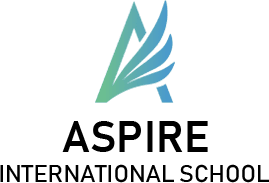 قسم اللغة العربية
الصف الرابع الابتدائي
مراجعة الجملة الاسمية والفعلية
قواعد نحوية
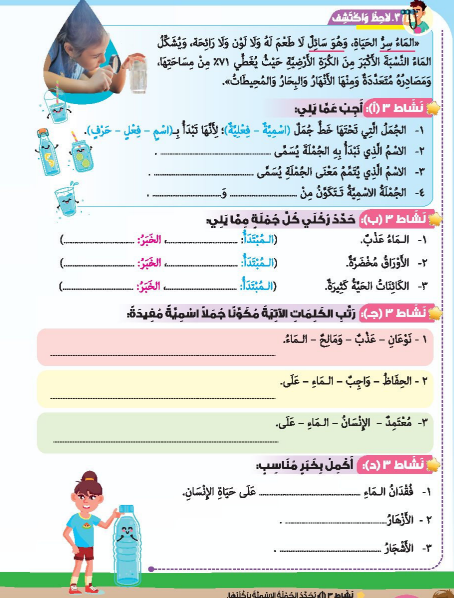 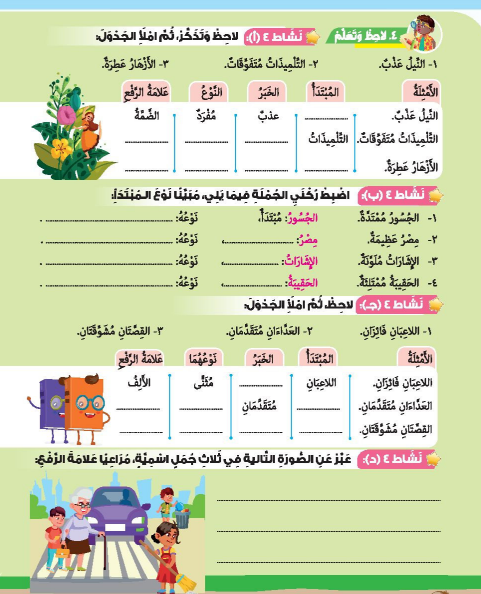 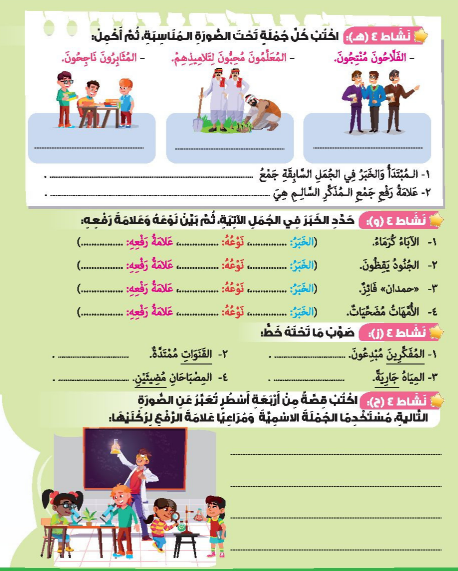 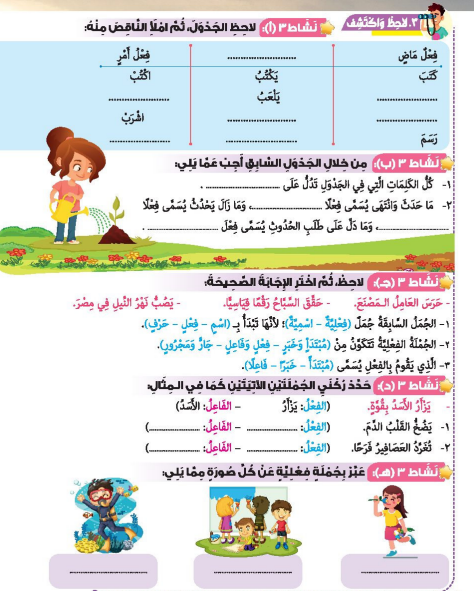 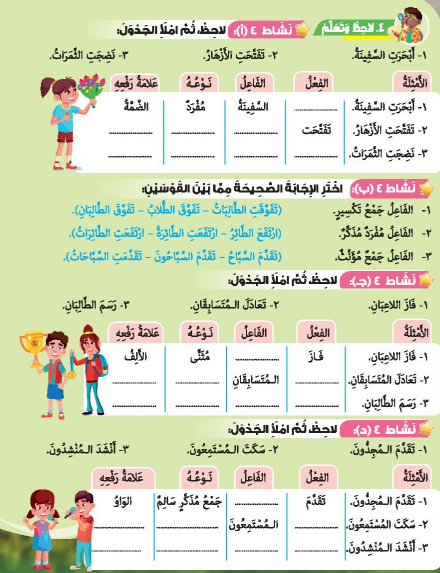